SAK
Lakko 2025 pikatutkimus – palkansaajat,
maaliskuu 2025
Sakari Nurmela
11.3.2024
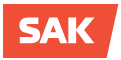 Työntekijöiden irtisanomissuojan heikentäminen
SAK - Lakko 2025 pikatutkimus, maaliskuu 2025 (C451004714)
2
Työntekijöiden irtisanomissuojan heikentäminen
SAK - Lakko 2025 pikatutkimus, maaliskuu 2025 (C451004714)
3
Irtisanomissuojan vahvuus mies- ja naisvaltaisilla aloilla
SAK - Lakko 2025 pikatutkimus, maaliskuu 2025 (C451004714)
4
Irtisanomissuojan vahvuus mies- ja naisvaltaisilla aloilla
SAK - Lakko 2025 pikatutkimus, maaliskuu 2025 (C451004714)
5